Bio
Sim
Space
Reproducible research workflows with
Julien Michel
EaStCHEM School of Chemistry, University of Edinburgh
D3R 2019 workshop, San Diego – 23/08/19
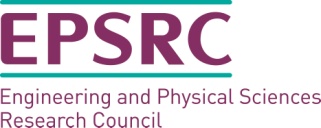 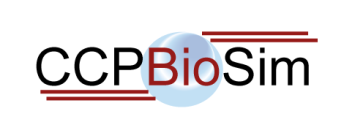 The field of biomolecular simulations faces challenges
Current scientific drivers require combining multiple tools together
Integrative structural biology
CADD
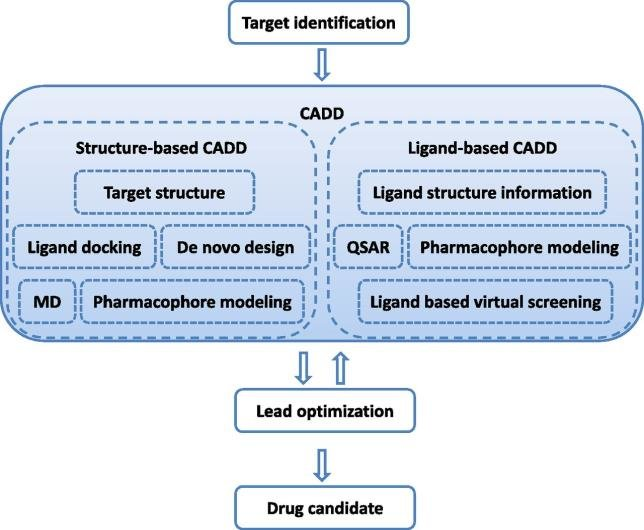 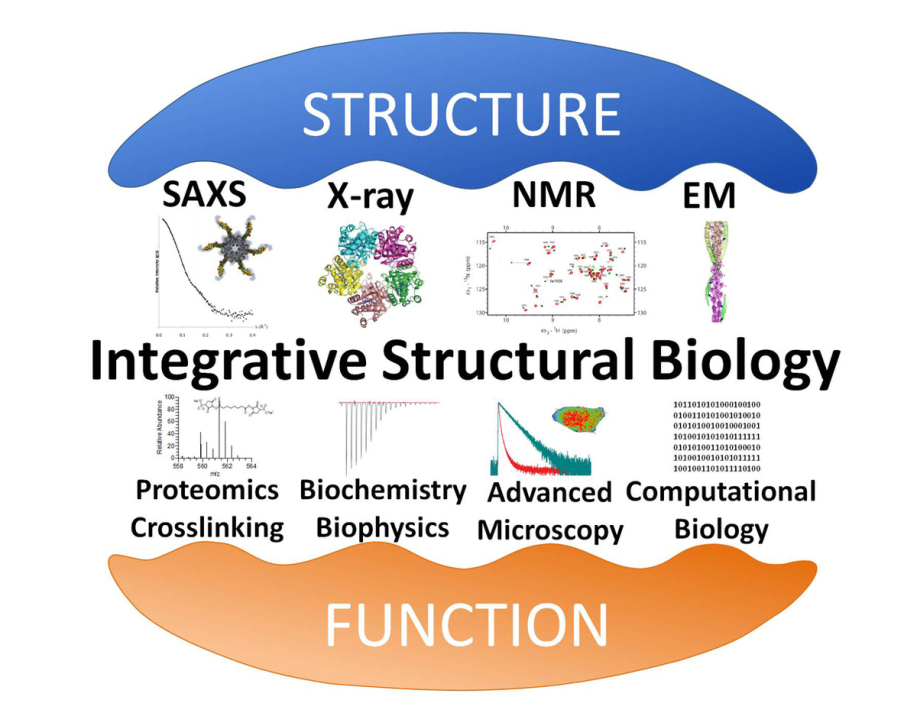 Pharmacological Reviews January 2014, 66 (1) 334-395
https://www.phd-structural-biology.at/about-us/about-us.html
But our tools lack interoperability
Within the field




With related fields
GROMACS
AMBER
CHARMM
RDkit
Rosetta
CCP4
Tensor
flow
CASTEP
We lack standards for sharing data & best-practices
D3R submission protocol
D3R submission protocol
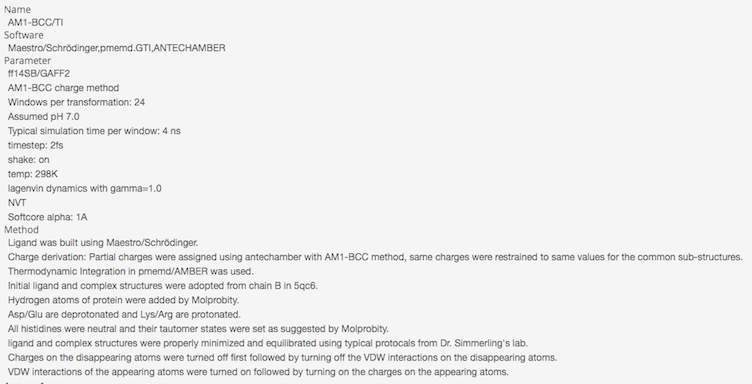 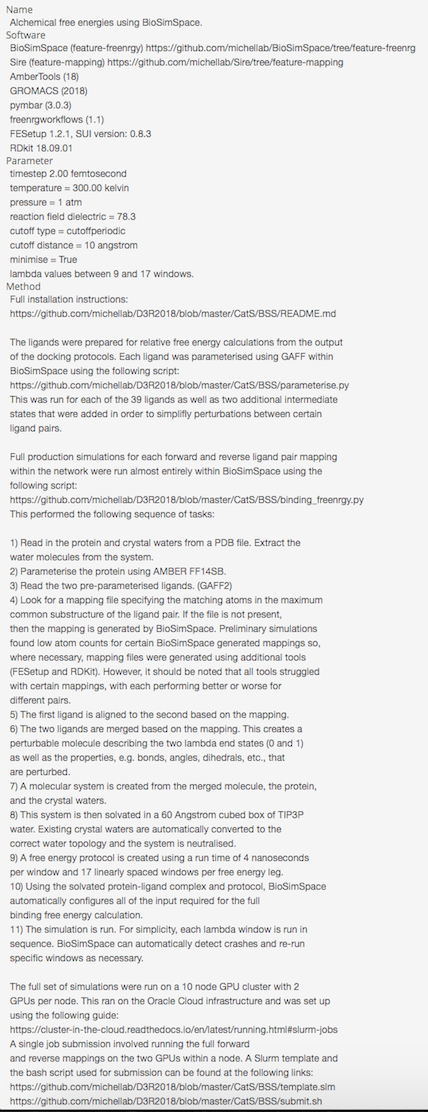 Standards for reporting protocols vary widely 
e.g. D3R submissions
Practitioners are often unaware of key decisions made that influence reproducibility
Implementation details (integrator, thermostat, …)
Version of the software used
Execution environment
This represents an enormous cost for the field
A personal story





Consequences
We waste time re-implementing similar algorithms in different packages 
We do not know why our methods work when they do, leading us to chase the wrong problems
Industry has to invest significant efforts to replicate academic work and embed code in R&D processes
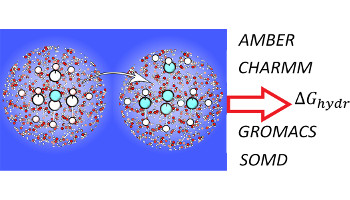 4 groups
3 years
Endless confusions
Loeffler et al. JCTC, 14, 5567- 5582, 2018
CCPBioSim is working on improving practices
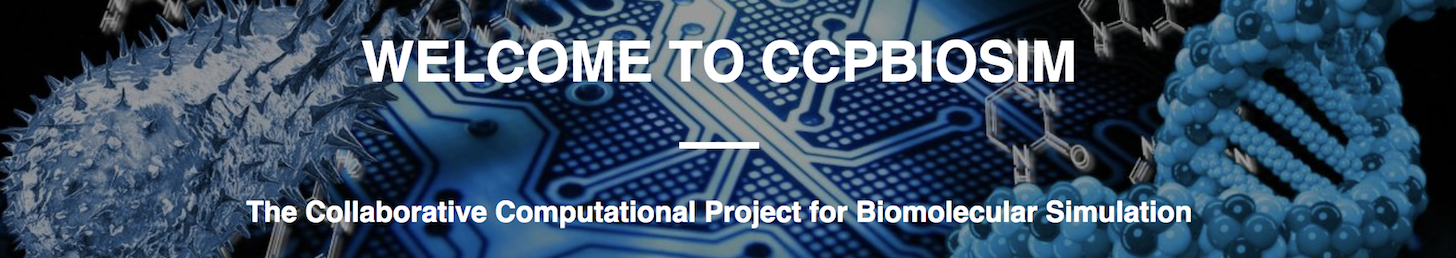 http://www.ccpbiosim.ac.uk
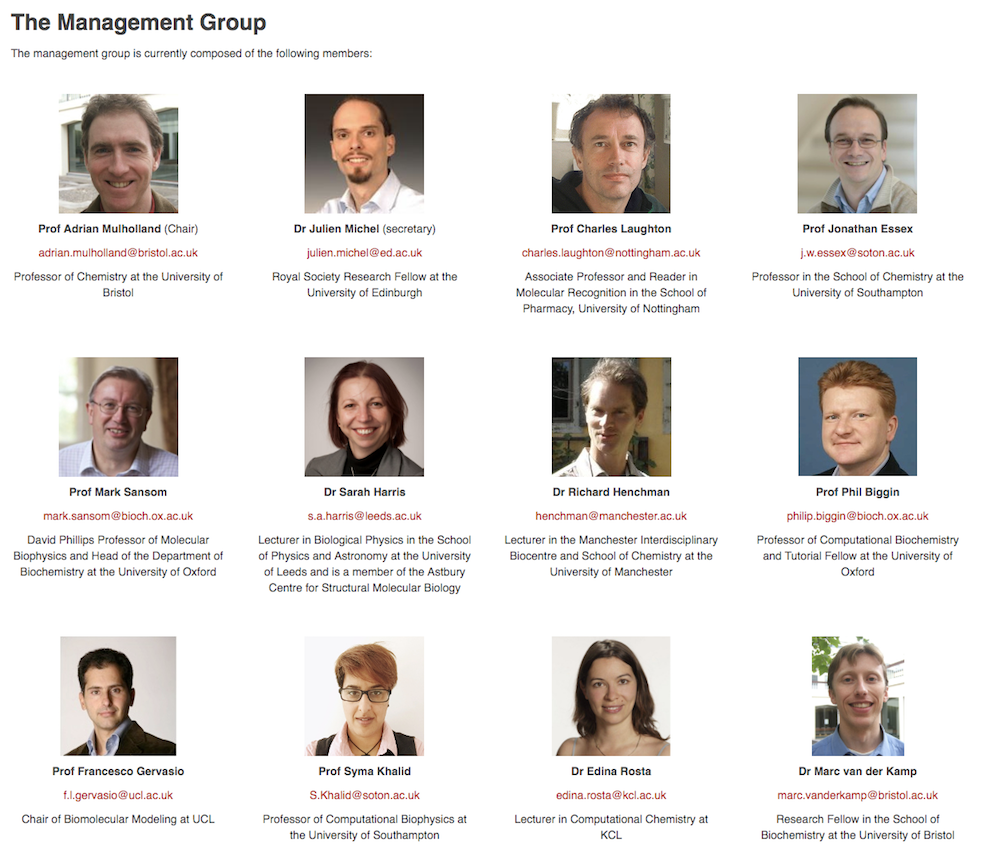 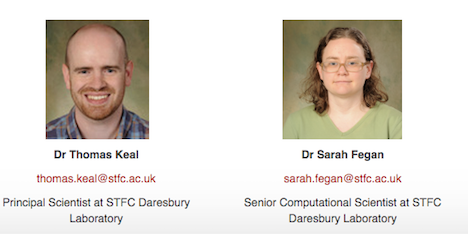 Bio
Sim
Space
BioSimSpace is CCPBioSim’s flagship software project
Vision ‘’An ecosystem of easily sharable and interoperable workflow components that can be assembled into robust, reproducible research workflows’’
Michael Shirts
U Colorado
John Chodera
MSKCC
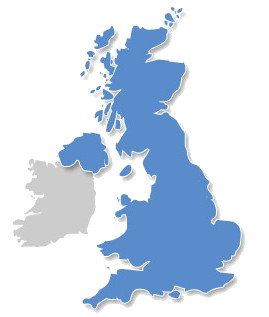 Julien Michel
Edinburgh
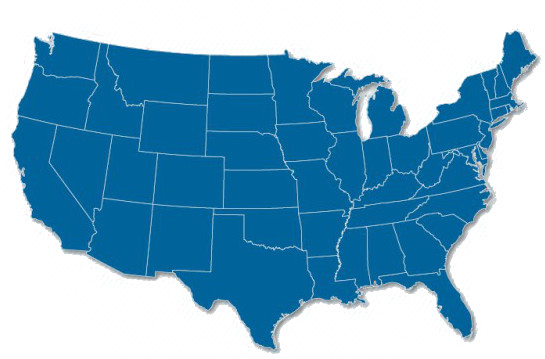 Charlie Laughton
Nottingham
Cresset
MolSSI
Syngenta
Mike Gilson & 
Rommie Amaro
San Diego
Chris Woods &
Adrian Mulholland
Bristol
Francesco Gervasio
UCL
Evotec
BioSimSpace developers
Antonia Mey

Researcher Co-Investigator
University of Edinburgh
Lester Hedges

Research Software Engineer
University of Bristol
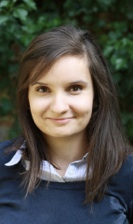 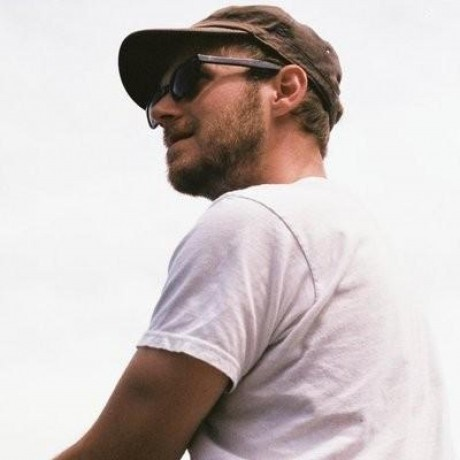 The software problem we aim to address
FESetup
pmemd.cuda
ligandswap
pymbar
antechamber
gmx
MDAnalysis
PyEMMA
charmm
ProtoMS
Difficult to know what exists, or how to plug existing tools into a workflow – lack of interoperability
Result - Lots of bespoke and brittle workflows
We take a bottom-up approach to interoperability
FESetup
pmemd.cuda
ligandswap
pymbar
antechamber
gmx
MDAnalysis
PyEMMA
charmm
ProtoMS
Work with the existing formats and software we have
Make it easier for this software to plug together
Make it easier to translate one format into another
Make it easier to write the “shims”
3. Don’t be too clever
Don’t add hydrogens, or automatically assume pH
Bio
Sim
Space
5. Units are important
BioSimSpace’s design philosophy
4. Don’t change anything
do some stuff
Everything is stored in an internal ‘system’
6. Store general /write specific
7. Don’t assume ask!
Understandable error messages and ask for missing things!
1. Read and write
pdb, parm7, rst7, gro, mol2
pdb, parm7, rst7, gro, mol2
2. Information is preserved
Prototype scripts in a Jupyter notebook
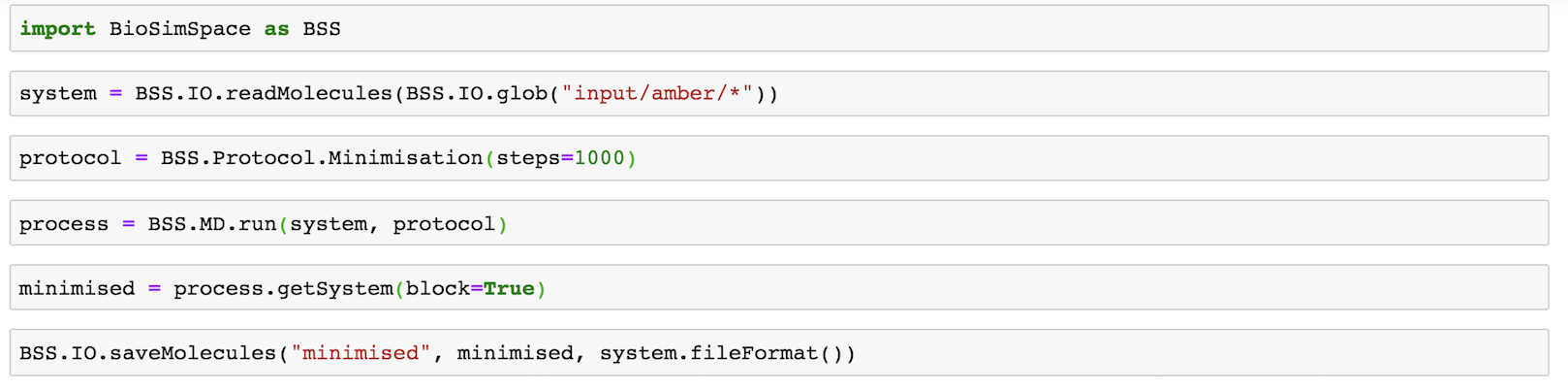 Works out that input is an Amber file format
Works out what best MD engine is available locally to apply the protocol to the system
Saved in same file format as input
Turn the notebook into a BSS node
Specify what the input and outputs are
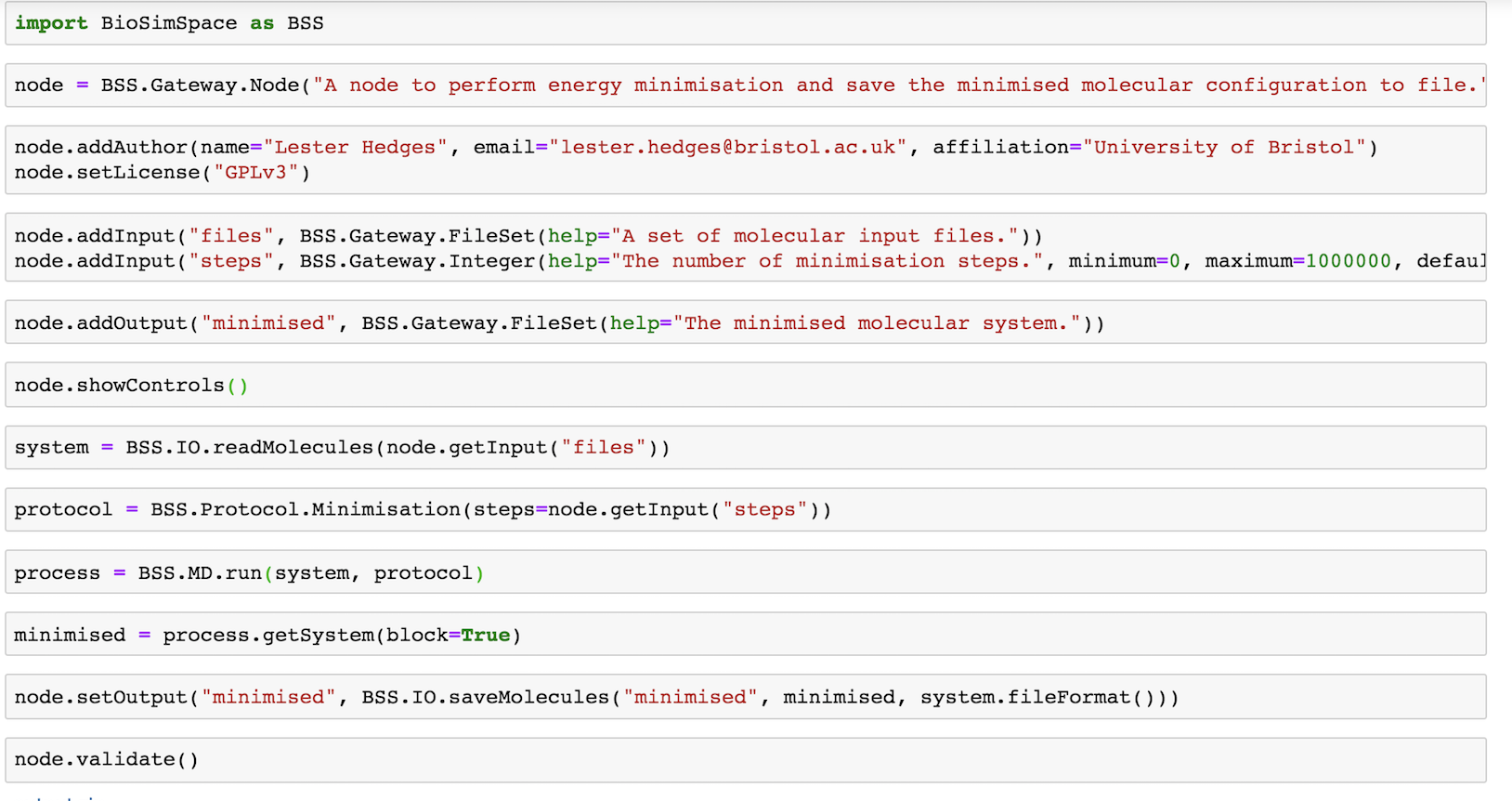 Validate that the node completed without errors
BSS nodes are portable across execution environments
Execute node from within Jupyter
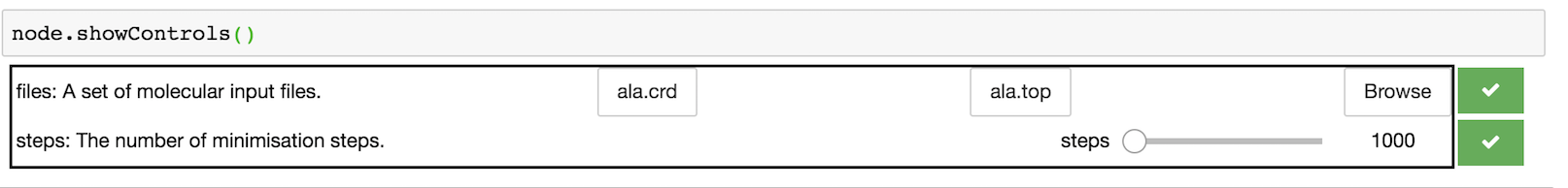 Export as a python script and run from the command line
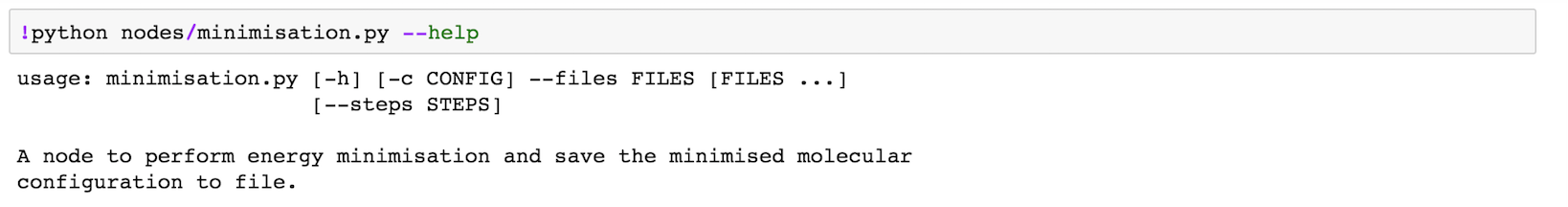 Execute the node from within a python script
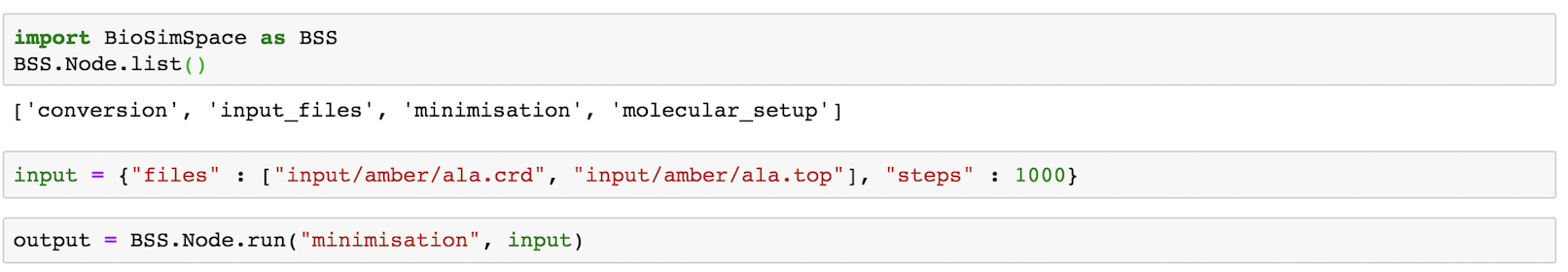 Execute the node in KNIME via Python extension (beta)
BSS nodes capture best practices
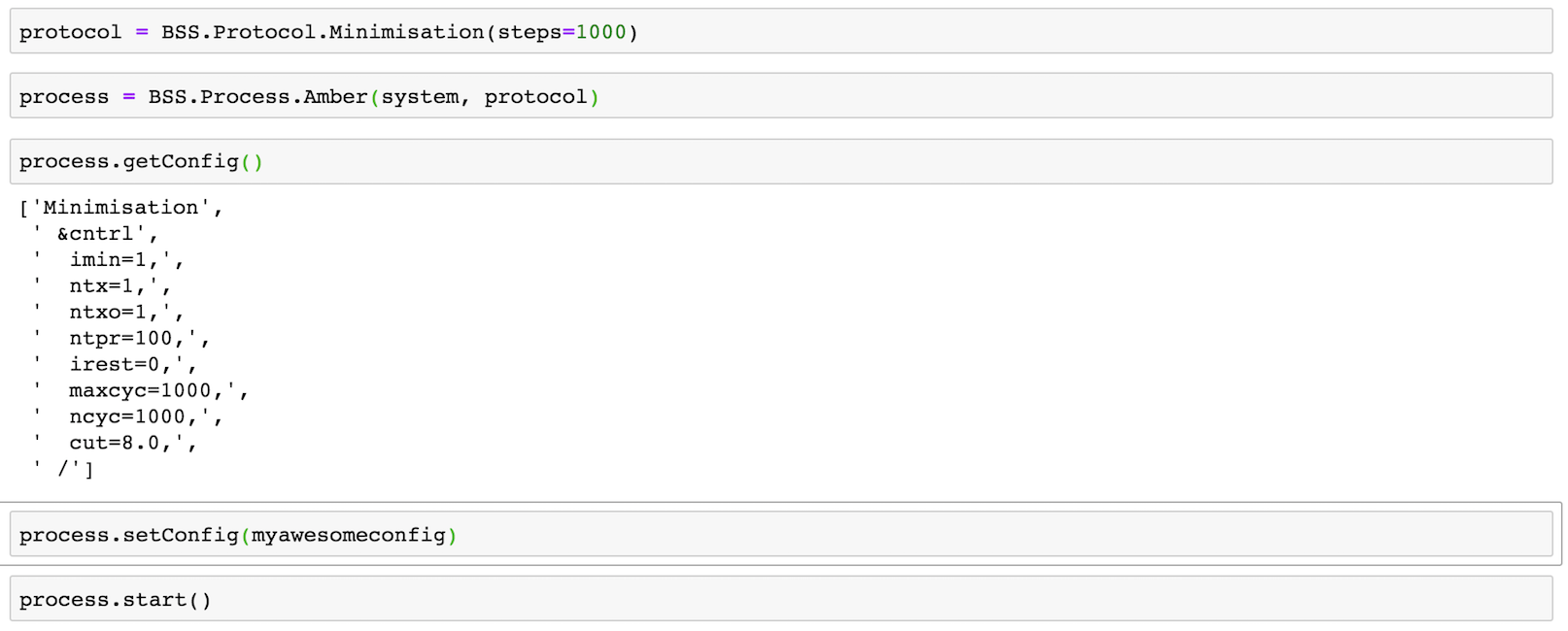 Default ‘best practices’ protocol  
translated into config parameters for the specific MD engine picked
Default config may be overridden by power users
BSS is an open development project
https://github.com/michellab/BioSimSpace/
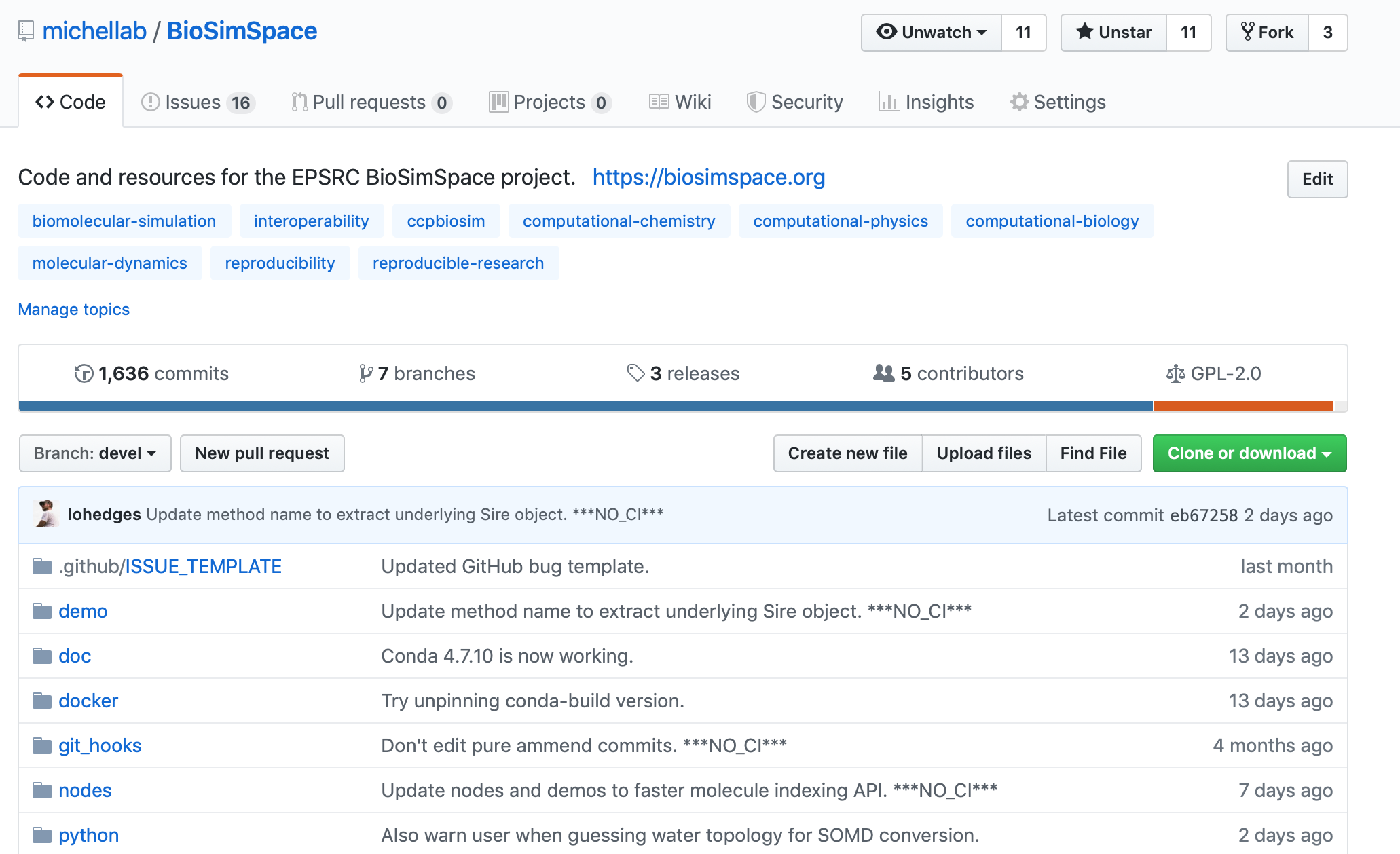 Try BioSimSpace yourself
Read the docs website
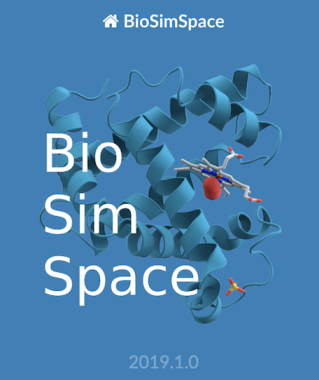 http://www.biosimspace.org
conda install –c conda-forge –c omnia –c michellab/label/dev/biosimspace
JupyterHub server
notebook.biosimspace.org
BioSimSpace demo
Hydration free energy calculation setup


notebook.biosimspace.org

demo/hydration_freenrg.ipynb
Developing with BSS: assemble nodes into workflows
Example: a binding free energy pipeline
Parameterise
Solvate
Equilibrate
Combine
benzene.mol2
prepareFEP
Parameterise
lyzozyme.pdb
Parameterise
Combine
Solvate
Equilibrate
o-xylene.mol2
Run Free Energy
Analyse Free Energy
SOMD
gmx
antechamber
rdkit
leap
pymbar
analyse_freenrg
gmx  solvate
pmemd
Developing with BSS: assemble nodes into workflows
Specify or auto-detect an implementation
Parameterise
(gaff)
Solvate
(TIP3P)
Equilibrate
(AMBER)
Combine
benzene.mol2
prepareFEP
(rdkit)
Parameterise
(ff14sb)
lyzozyme.pdb
Parameterise
(gaff2)
Combine
Solvate
(TIP3P)
Equilibrate
(AMBER)
o-xylene.mol2
Run
(SOMD)
Analyse 
(MBAR)
SOMD
gmx
antechamber
rdkit
leap
pymbar
analyse_freenrg
gmx  solvate
pmemd
QUBE
TK
Developing with BSS: assemble nodes into workflows
Change the MD simulation engine
Parameterise
(gaff)
Solvate
(TIP3P)
Equilibrate
(AMBER)
Combine
benzene.mol2
prepareFEP
(rdkit)
Parameterise
(ff14sb)
lyzozyme.pdb
Parameterise
(gaff2)
Combine
Solvate
(TIP3P)
Equilibrate
(AMBER)
o-xylene.mol2
Run
(GROMACS)
Analyse 
(MBAR)
SOMD
gmx
antechamber
rdkit
leap
pymbar
analyse_freenrg
gmx  solvate
pmemd
QUBE
TK
Developing with BSS: assemble nodes into workflows
Change the free energy analysis
Parameterise
(gaff)
Solvate
(TIP3P)
Equilibrate
(AMBER)
Combine
benzene.mol2
prepareFEP
(rdkit)
Parameterise
(ff14sb)
lyzozyme.pdb
Parameterise
(gaff2)
Combine
Solvate
(TIP3P)
Equilibrate
(AMBER)
o-xylene.mol2
Run
(GROMACS)
Analyse 
(TI)
SOMD
gmx
antechamber
rdkit
leap
pymbar
analyse_freenrg
gmx  solvate
pmemd
QUBE
TK
Developing with BSS: assemble nodes into workflows
Change the setup pipeline
Parameterise
(qube)
Solvate
(TIP3P)
Equilibrate
(AMBER)
Combine
benzene.mol2
prepareFEP
(rdkit)
Parameterise
(ff14sb)
lyzozyme.pdb
Parameterise
(qube)
Combine
Solvate
(TIP3P)
Equilibrate
(AMBER)
o-xylene.mol2
Run
(GROMACS)
Analyse 
(TI)
SOMD
gmx
antechamber
rdkit
leap
pymbar
analyse_freenrg
gmx  solvate
pmemd
QUBE
TK
Example: TYK2 benchmarks
(1) Unpublished
(2) Schrodinger JACS 2-15
(3) AMBER JCIM 2019
Different pipelines 
Input prep
Perturbation network
Forcefield
Simulation engine
Free energy estimator
Statistical analysis
What have we learned?
Benchmarking TYK2 with BSS
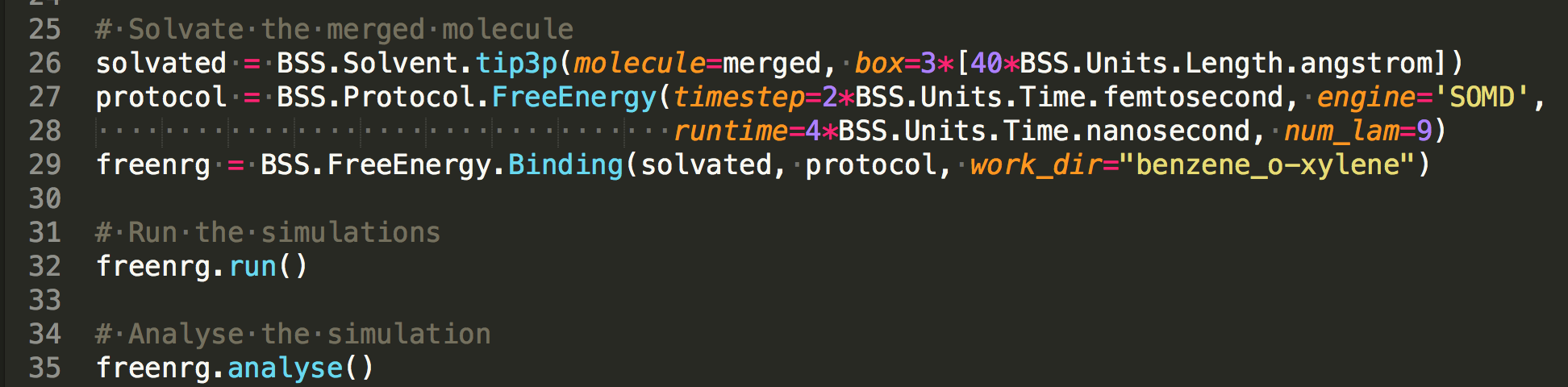 engine=‘GROMACS'
R = 0.91±0.02
MUE = 0.76±0.04 kcal/mol
R = 0.91±0.02
MUE = 0.67±0.05 kcal/mol
R = 0.92±0.02
MUE = 0.48±0.06 kcal/mol
Example: TYK2 benchmarks
Same pipeline
Only changed execution engine
ca. 0.5 kcal/mol limit to  ‘protocol reproducibility’ 
No significant difference in predictive power between these two simulation engines
BioSimSpace supports other use cases beyond AFE
e.g. Metadynamics walkthrough
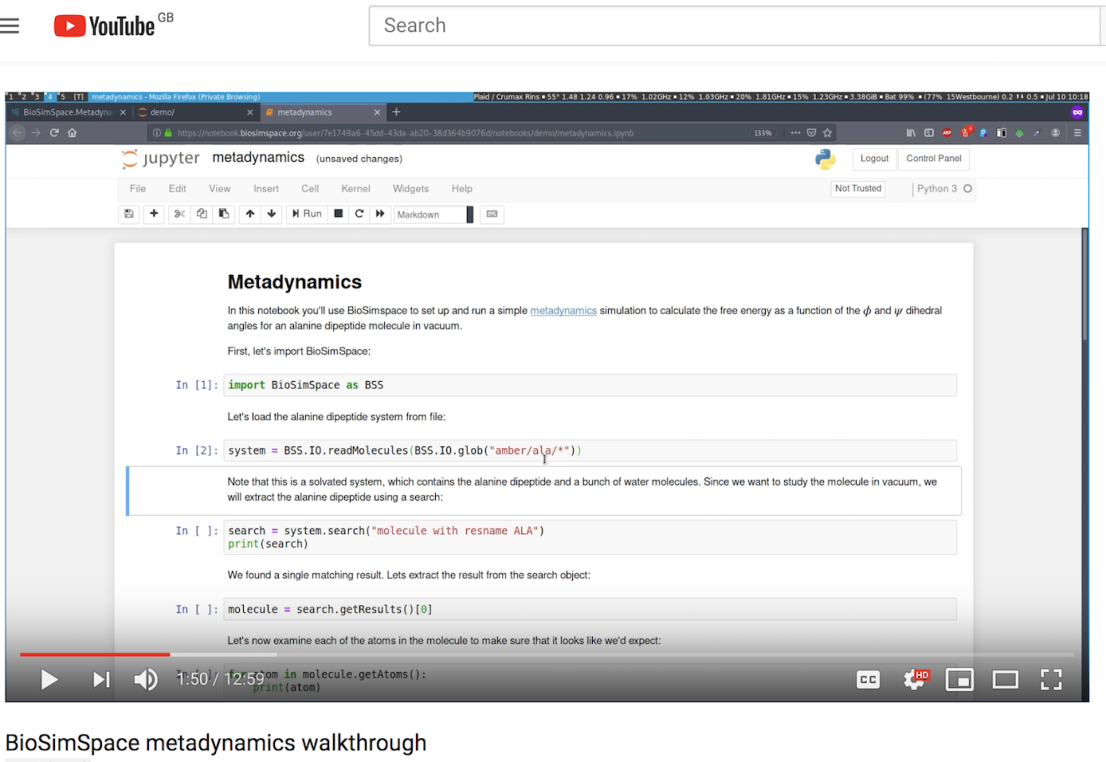 https://www.youtube.com/watch?v=iJ61TBVrT4Y
The future of BioSimSpace
Capturing best practices and distributing reproducible workflows 
Benchmarking free energy methods with fully automated pipelines
Prototyping advanced FEP workflows




Validating interoperability with other workflow components/projects
Grow BSS nodes library with new functionality to address other scientific drivers put forward by the community
Analyse
Simulate
Setup
Questions?
Get in touch with me or Antonia Mey if you’d like a more detailed walkthrough or hands-on demo during D3R/ACS/OpenFF meetings
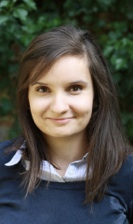 antonia.mey@ed.ac.uk